Camerun
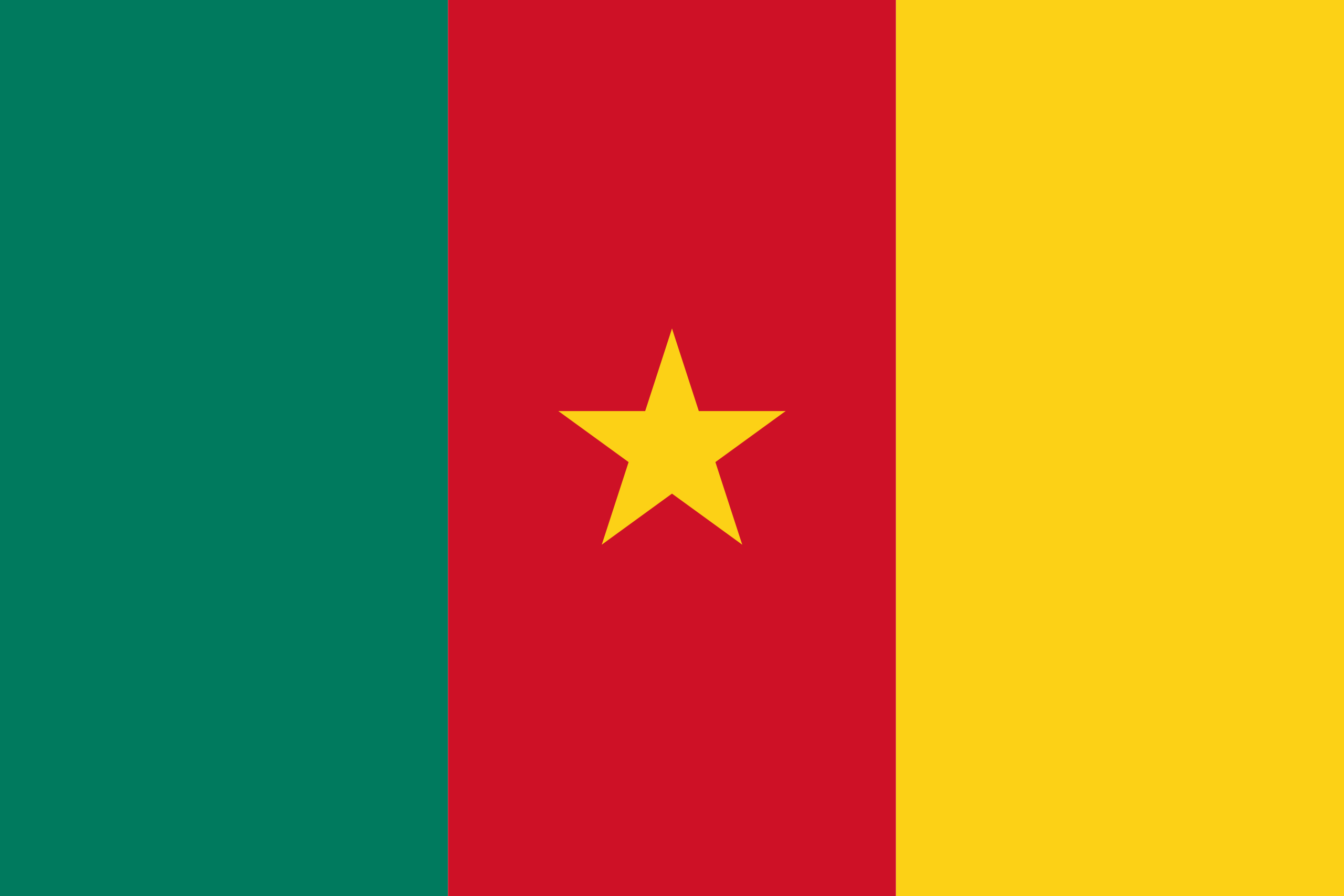 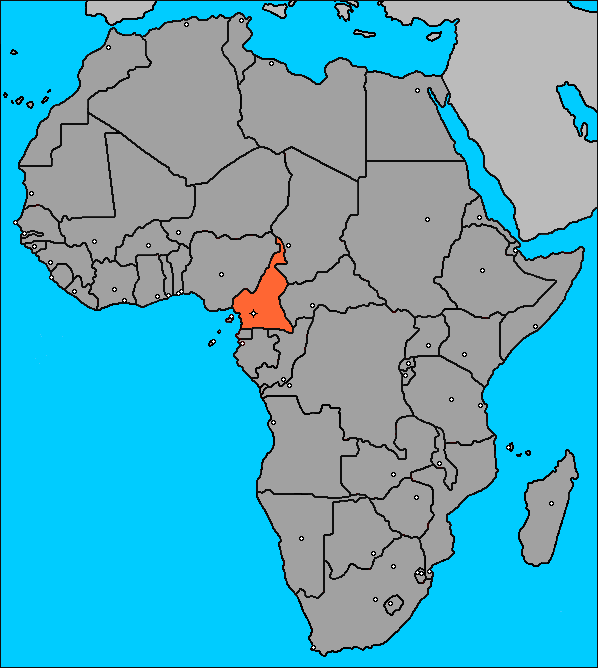